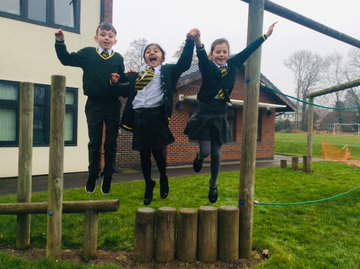 Welcome to year 5
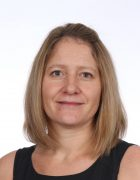 Our Team
Mrs Pilkington
Mrs Jeneson
Teaching
 Assistant
Mr Whitham
PE & 
Health
Miss Whittaker
Schools Direct
Miss Diamond
Music, Science & PE
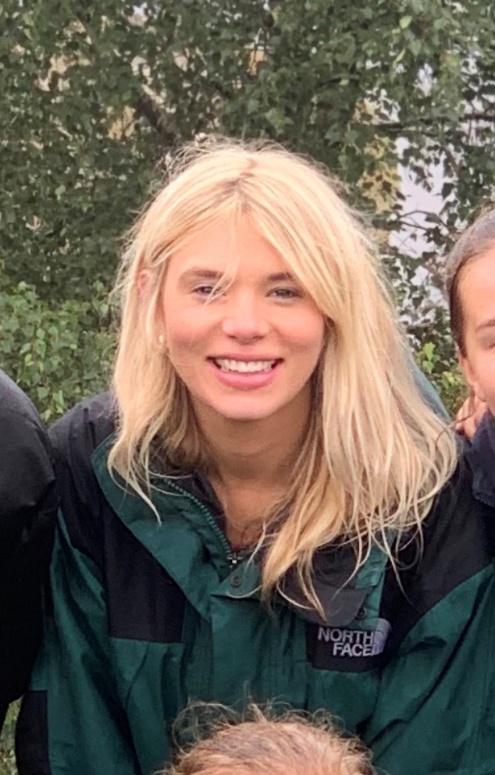 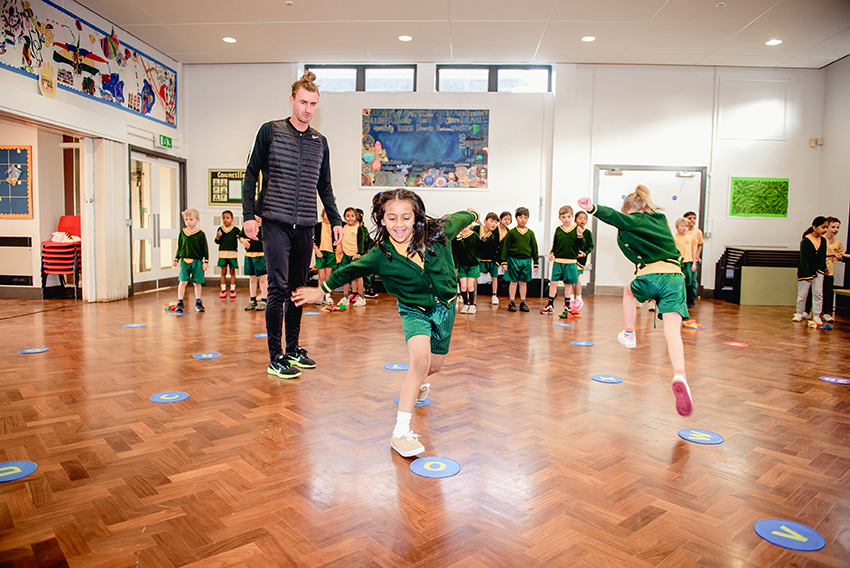 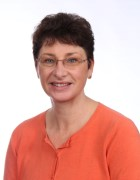 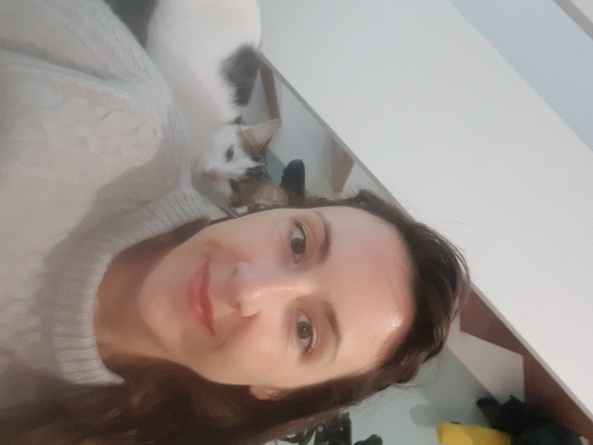 Supporting the transition back to school
Routine and Normality

Hygiene measures

Additional measures

Early assessments & Intervention

Supporting Wellbeing
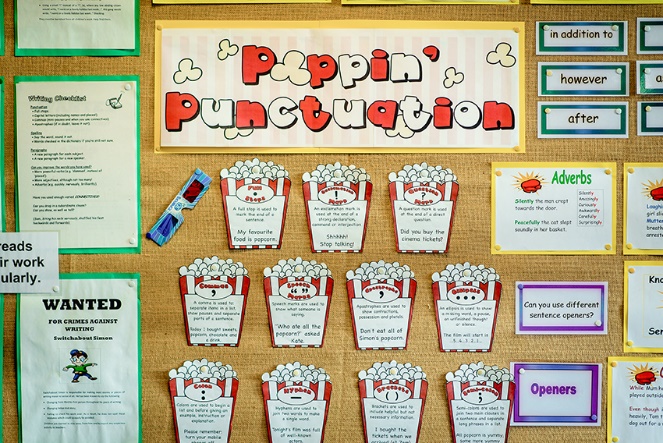 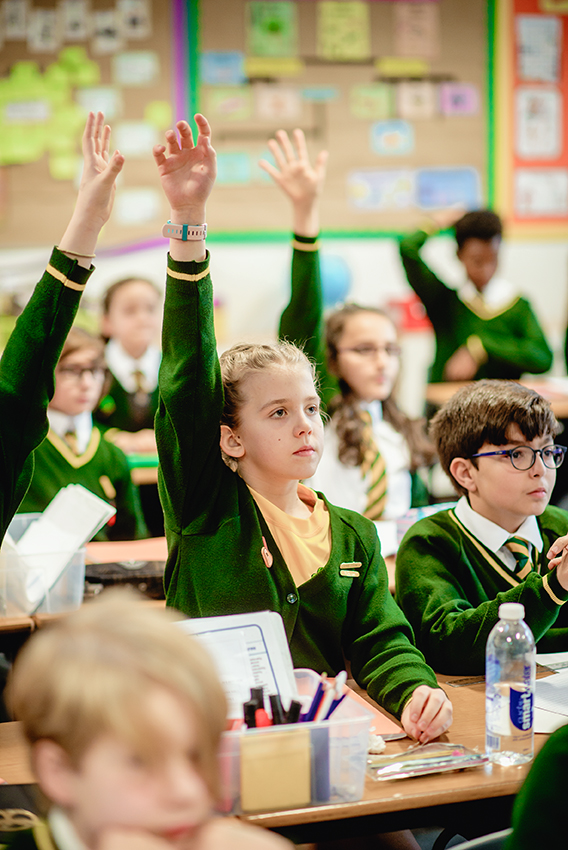 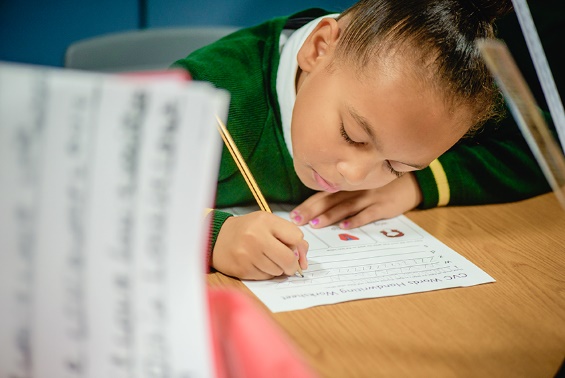 Exciting Topics To Look Forward to
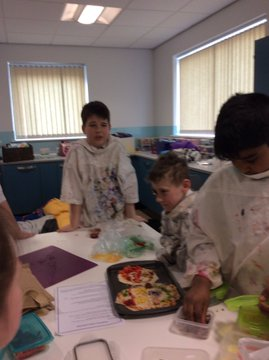 History – Local History

Geography – Maps & orienteering

DT – Marble Run

Science - Space
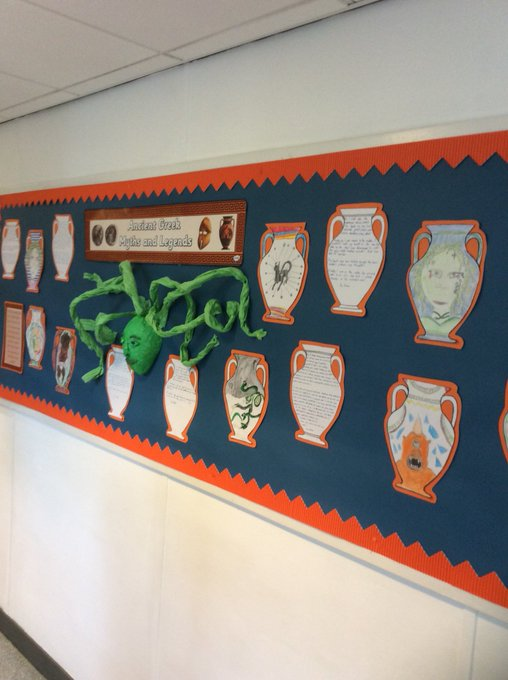 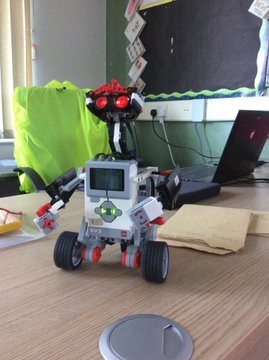 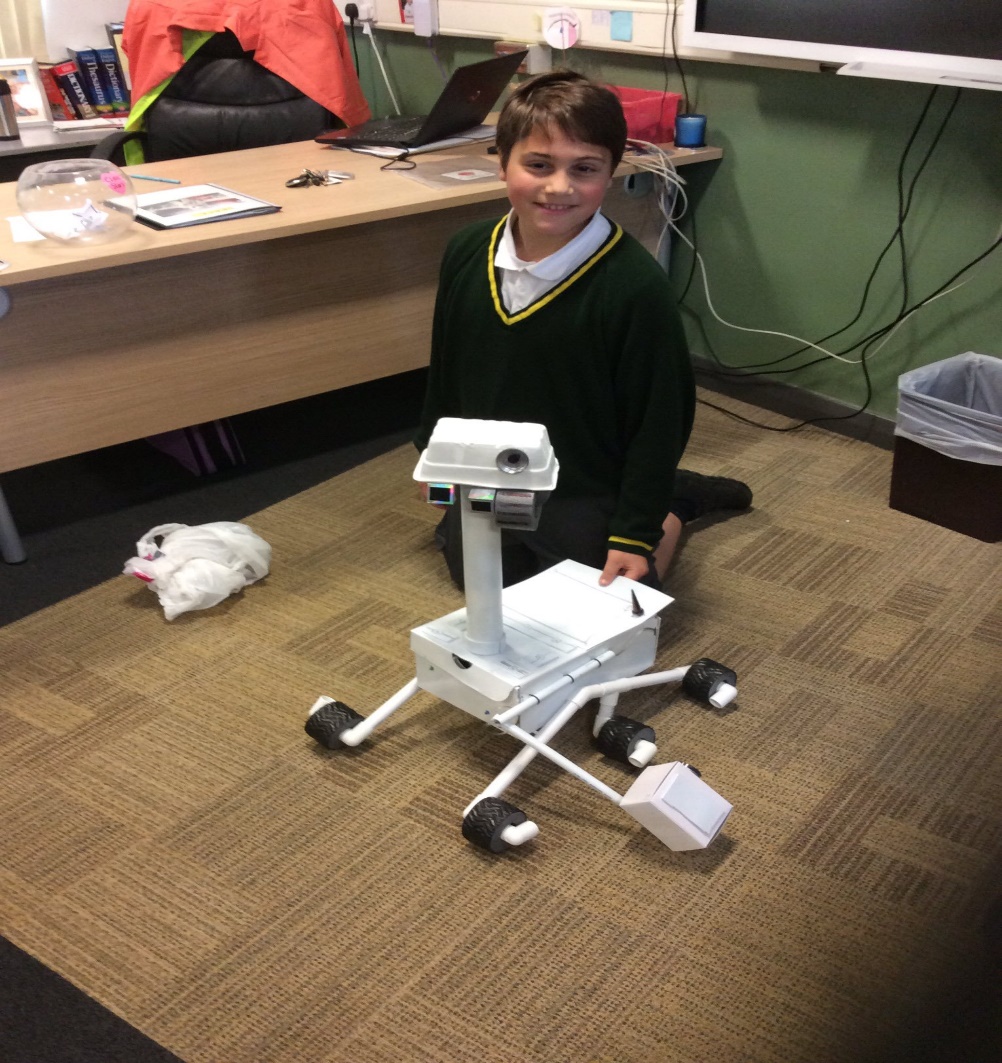 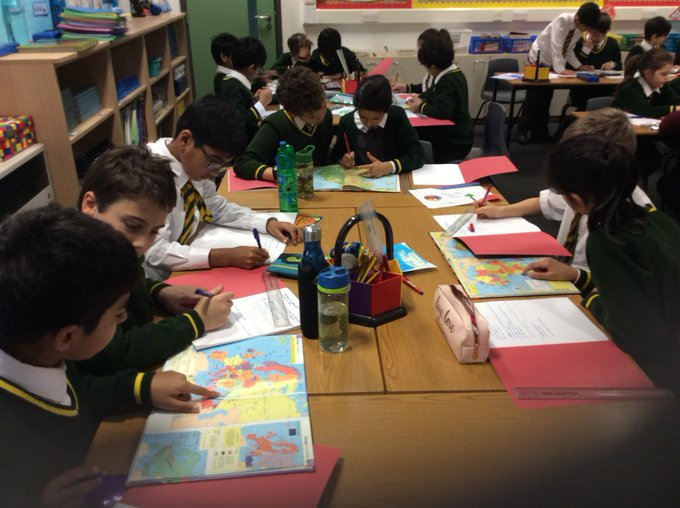 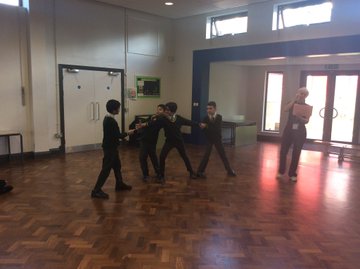 English
Catch up sessions

Shakespeare project

Class Novel

Journalism
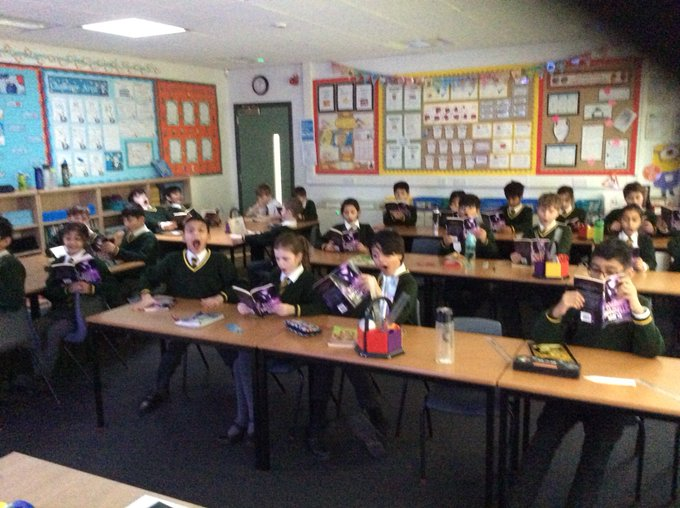 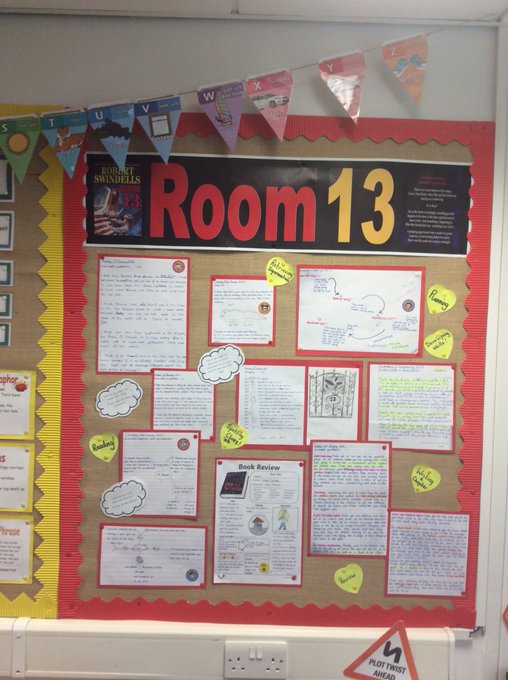 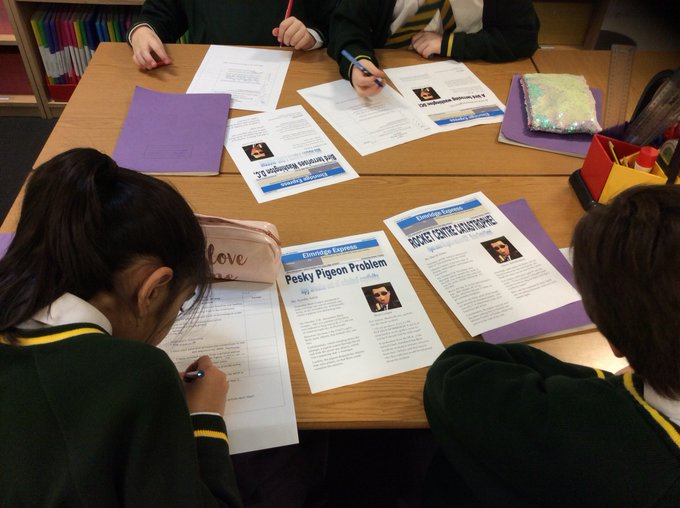 Reading
There is no such thing as a child who hates to read; there are only children who have not found the right book. —Frank Serafini
You may have tangible wealth untold; caskets of jewels and coffers of gold. Richer than I you can never be. I had a mother who read to me. —Strickland Gillian
Reading should not be presented to children as a chore or duty.  It should be offered to them as a precious gift. —Kate DiCamillo
We are keen to keep raising the profile of reading.
Reading In SchoolReading At HomeRecording Reading
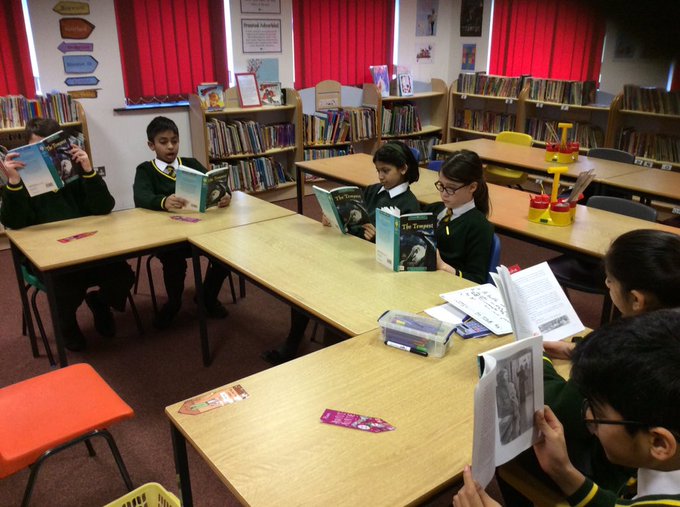 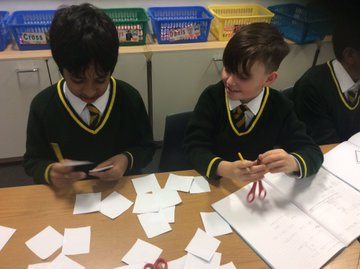 Maths in SchoolCatch up sessionsAt Home Challenge Club
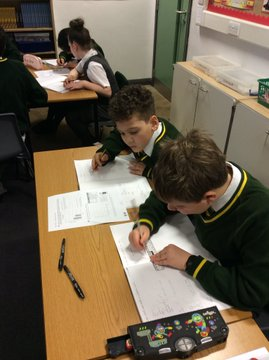 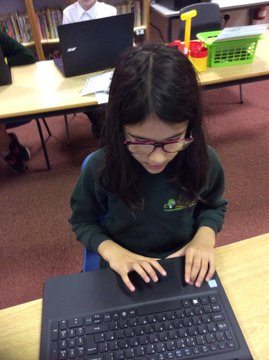 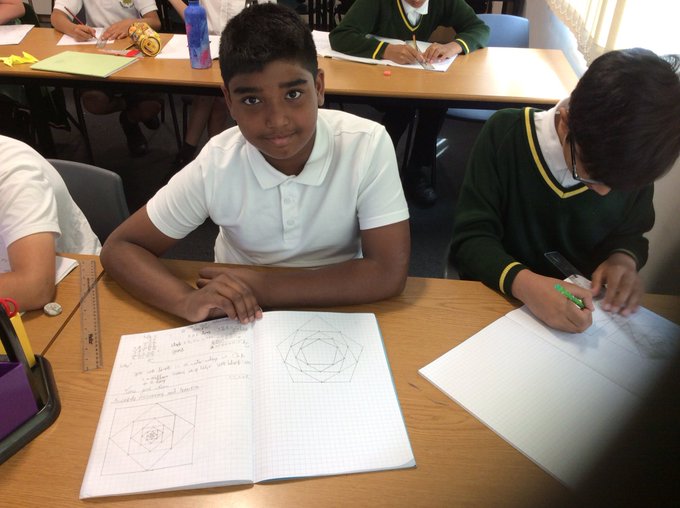 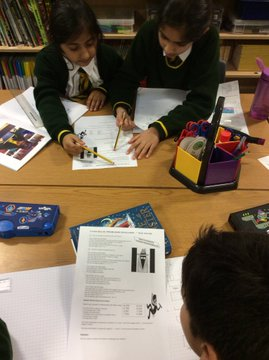 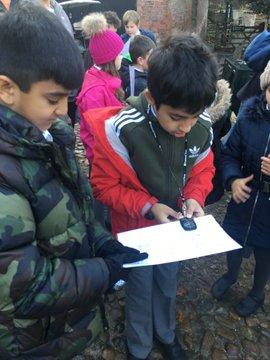 Events and Trips
Swimming?

Quarry Bank Mill

Locality visits
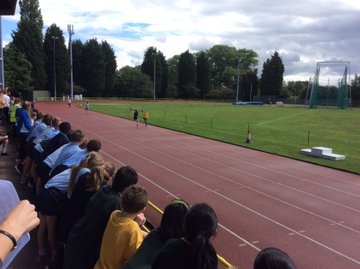 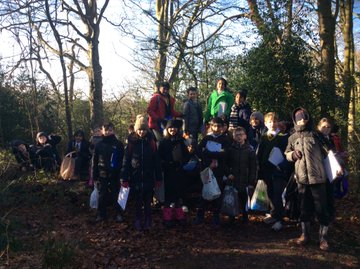 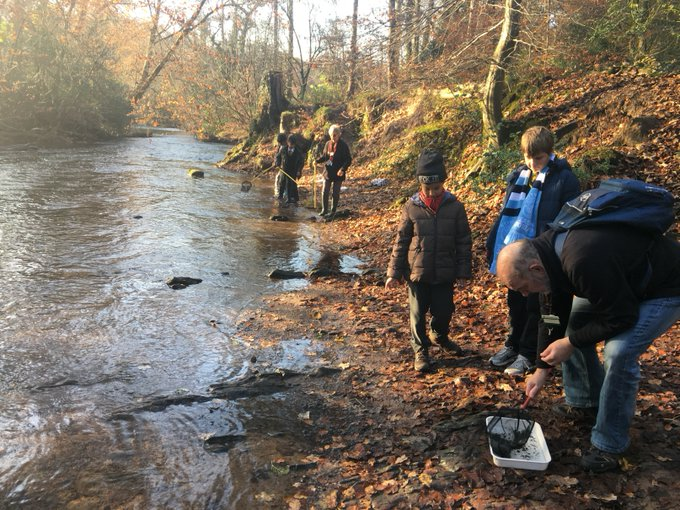 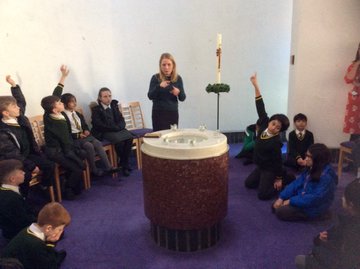 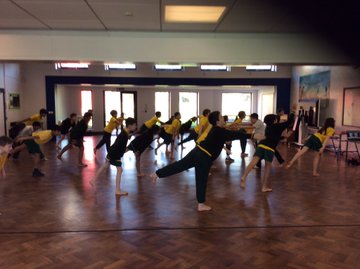 Physical Education
Timetable – Mon & Tuesday

Kit should be worn on PE days instead of uniform

Unable to participate - email

Daily Mile

Additional PE - Thursday tbc
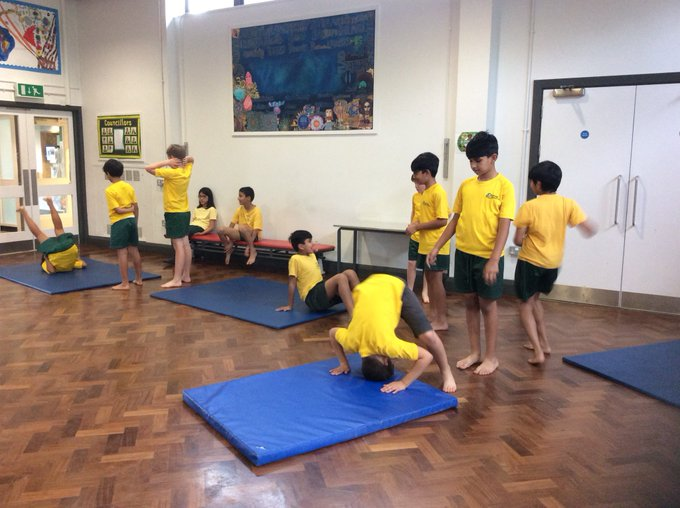 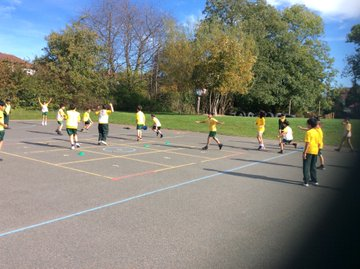 Available on our 
class webpage
Class Timetable
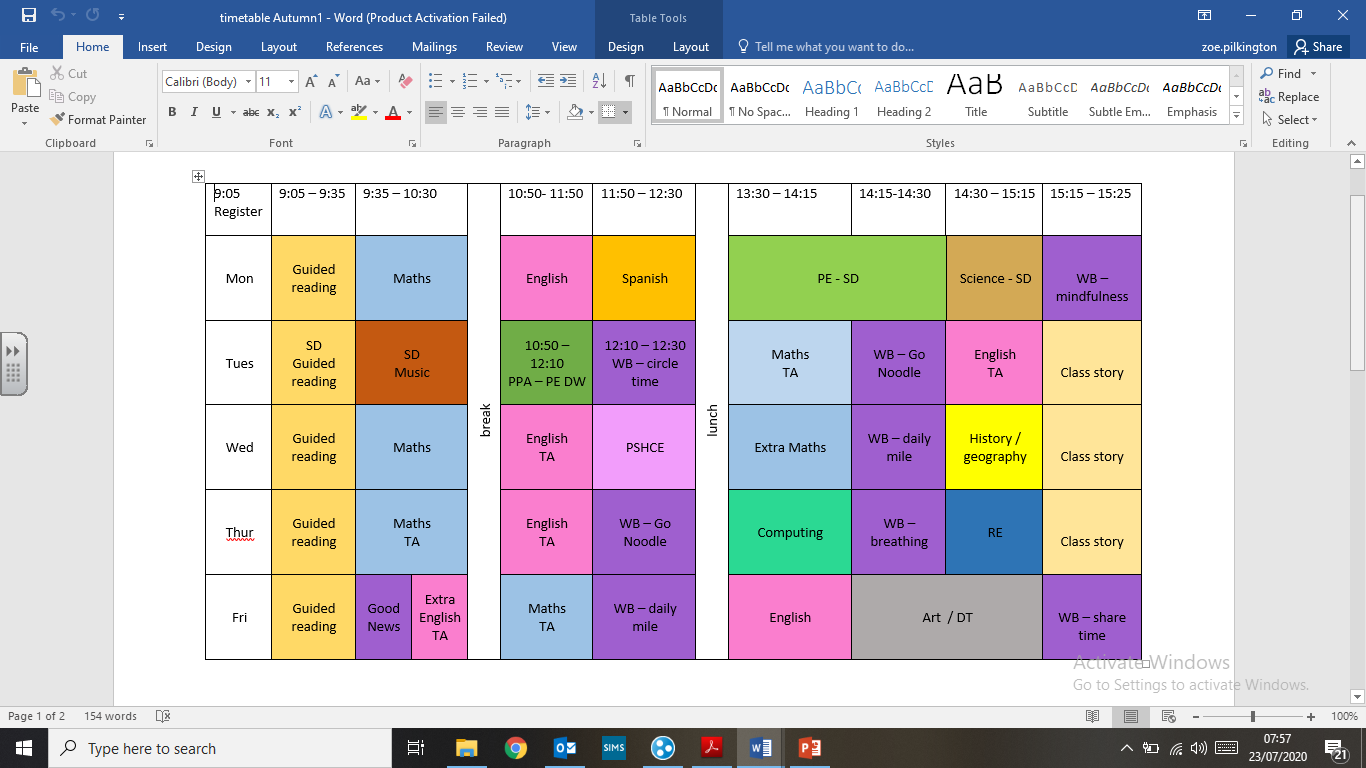 Morning Routine
Please arrive at school via the entrance on Wilton Drive.

Children should arrive in the school playground for 9:05 am and queue using markings in the playground at the KS2 door.

If a sibling has an early drop off slot then your child may arrive at that earlier time and follow the same guidelines.

We would ask parents not to wait with their children but to then exit school via rear entrance following the one way system.
You may need to speak to your child’s class teacher, but due to social distancing, please refer to communication lines or visit the office if there is an urgent message.

Use of the school field or any equipment is not permitted

Please only arrive at your allocated time slot and we would appreciate your punctuality.
End of the Day
Please arrive at school via the entrance on Wilton Drive.

Children can be collected from the KS2 door at 3:25.

If a sibling has an early pick up time then your child will be ready to meet you at the KS2 door at this time.

We would ask parents not to wait with their children but to then exit school via rear entrance following the one way system.
You may need to speak to your child’s class teacher, but due to social distancing, please refer to communication lines previously discussed or visit the office if there is an urgent message.

Use of the school field or any equipment is not permitted

Please only arrive at your allocated time.
Equipment
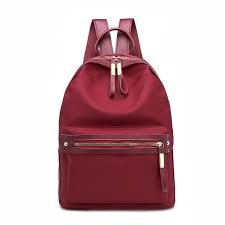 A small school bag to carry packed lunch, water bottle and reading and homework books.

No pencil cases or other equipment is necessary.

A labelled water bottle.

PE kit is worn on the day to school for PE.

Packed lunch in a disposable wrapper

More outdoor opportunities – coat or sun cream as required.
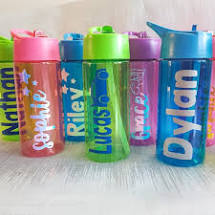 Homework Timetable –
Available on our 
class webpage.


Help and support
ideas and resources
can be found on our
Class webpage.

SeeSaw

Espresso

BBC Bitesize
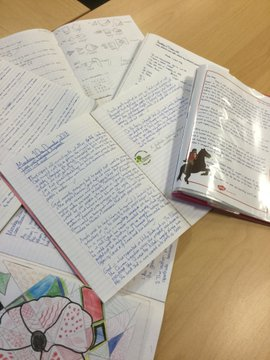 Presentation
Expectations and Opportunities
Independence

Golden Rules

Class Contract

Responsibilities

Representing the school
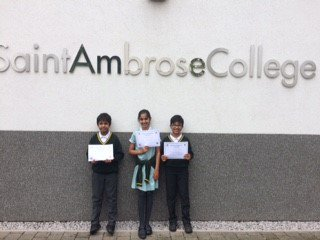 Assessment in Year 5
Ongoing assessment

Optional SATs

NFER testing
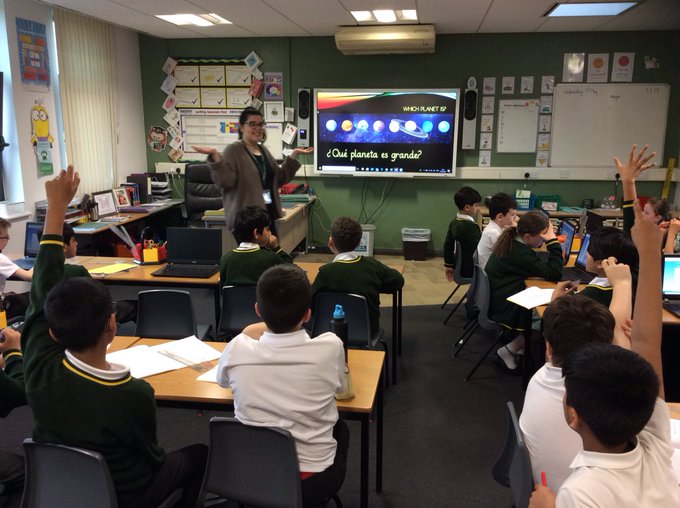 Communication
Please inform me if you feel there are any emotional or physical circumstances that may affect your child.

Ways to contact me:
     1) Class email account  Year5@elmridge.trafford.gov.uk 
2) By phone – the office will be able to put you through or arrange for me to call you or make an appointment 
     3) Note in your child’s PAL (These are checked weekly)
     4) Seesaw

We are aiming to cut back on the excess paper used in school. If you have access to email it would be helpful if we could email letters to you.

School website is useful for keeping up to date with events. http://www.elmridge.trafford.sch.uk/
Twitter - A great way to keep in touch
SCHOOL TWITTER ADDRESS

@ElmridgeSch



CLASS TWITTER ADDRESS

@ElmridgeSchY5
RemindersSchool uniform and haircutsLabelling propertyHealthy SchoolWalking to schoolWrap around careClass WhatsApp
Home School Agreement
Pledges for the parent(s) or guardian(s):  I/we promise that, having chosen Elmridge Primary School, I/we will accept the school’s overall aims and objectives, and positively support the class teacher.
 
I/we will endeavour to:
 
Ensure regular attendance and punctuality, and provide explanations for absence
Support high standards of work and behaviour
Ensure that the school has up-to-date information for emergency contacts
Keep the school informed on end-of-day child collection arrangements, and support the code of conduct, which seeks to guarantee a caring, secure and disciplined environment
Let the school know of any problems which might effect work or behaviour
Attend parent-teacher consultations about attainment and progress
Encourage homework and other opportunities for home learning
Support school community events
Support all school policies
Free School Meals/Pupil Premium
All children in Reception, Year 1 and Year 2 automatically get free school meals ‘Universal Free School Meal’
From Year 3 onwards a free school meal is income-related
All children from Reception to Year 6 may be eligible for a free school meal
Receipt of free school meal results in school receiving pupil premium funding currently of £1300 per pupil per year, the money must contribute to ‘raising the attainment of disadvantaged pupils & closing the gap with peers’
Pupil Premium funding still needs to be claimed even if your child is receiving the Universal Infant Free School Meal in Reception, Year 1 or Year 2 classes
To apply you will need to share your National Insurance details with school.  This can be used by school to check whether your child is eligible for the pupil premium funding
School must have written permission from parents to use their information
Check with the school office if you feel you may be eligible
Key Stage Fund
I would like to take this opportunity to thank those of you who have made a contribution to our Key Stage  Fund in previous years.
As a Key Stage we really do appreciate your kindness and we put a great deal of thought into how to spend the money in order to achieve the maximum impact for your children.  
At Elmridge we pride ourselves on our high quality learning opportunities that meet both the needs and interests of the children.  These activities often rely heavily on practical resources.  The fund also helps to provide additional resources and materials for developing the children’s creative side.  
We are inviting parents to make a voluntary contribution of £5 per term to help to contribute to these resources.  This is a total of £15 for the school year and works out at less than 50p per week of school. This donation can be made via your ParentPay account. If you are unable to pay by ParentPay then donations can be made in cash, or by cheque made payable to ‘Elmridge Primary’.
Any Questions?